MDA Bowling Event Public Relations Campaign & Press Release
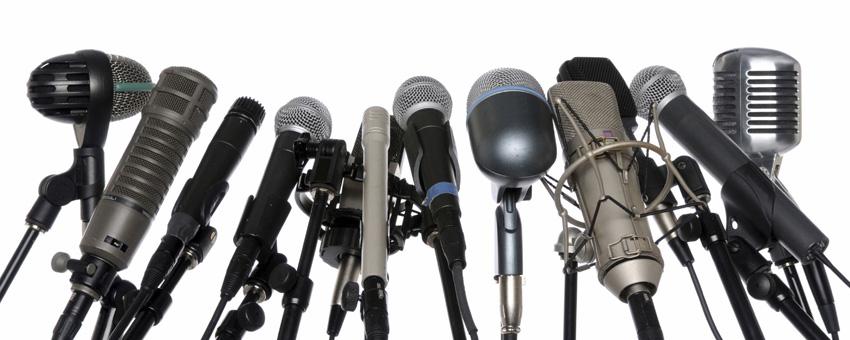 By
Jared Kroll
Yash Patel
Noah Warren
Tom Schumacher
7th hr.
Executive Summary
Objectives
Raise money for Muscular Dystrophy Association
Recruit 8-16 teams of 4 people from Mosinee High School area
Fundraising opportunities such as raffles, auctions, and contests
Donations and cash sponsorships
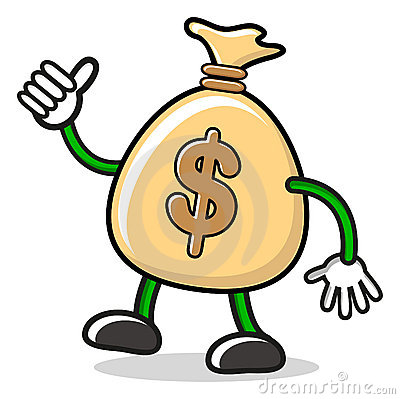 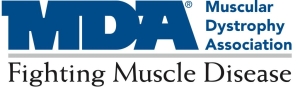 Target Population
Mosinee High School students
Mosinee DECA members
Mosinee community
Surrounding schools from Wausau area
Local businesses
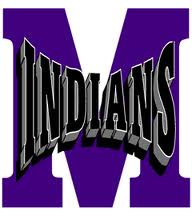 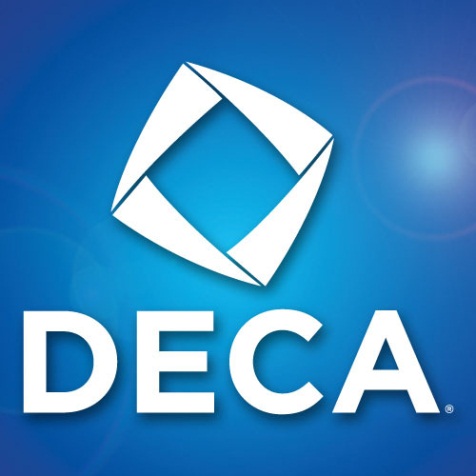 Promotional Activities
Mainly using internet to reach target population
Facebook page
Twitter account
Mosinee High School calendar
And other ideas
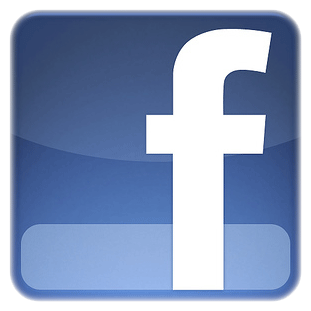 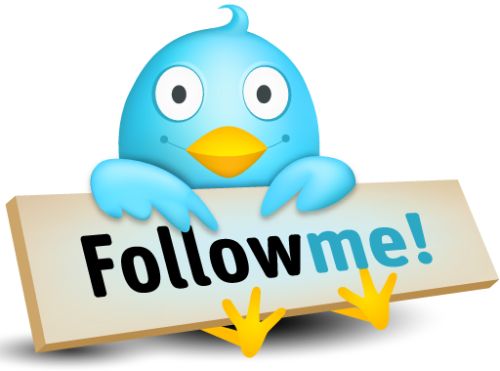 Other Ideas
Put signs or posters in local shops
Submit info to online blogs
Make and handout flyers
Word of mouth
Free internet advertising
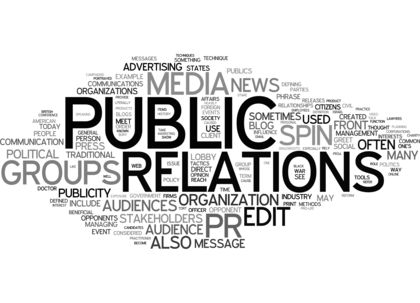 Promotional Activities Video
Press Release
MDA Bowling Event:  Bowling for a Good Cause and a Lot of Fun
December 15th at 5:00 p.m. at Paper City Lanes
DECA hosted event & proceeds go to MDA
Fun event at low price
Follow us on Facebook and Twitter
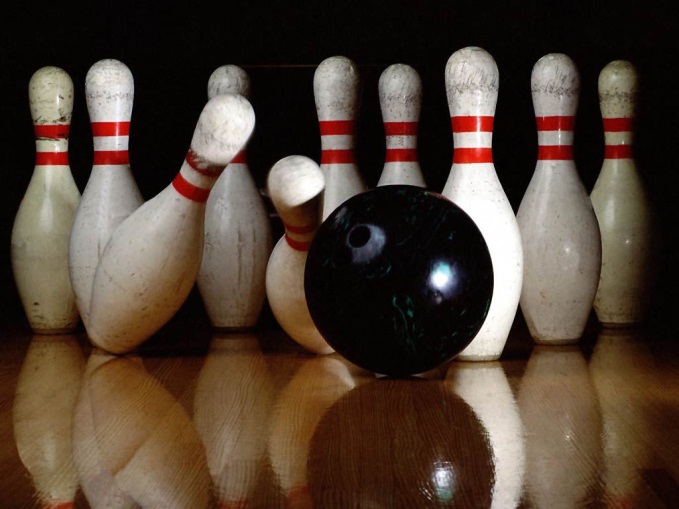 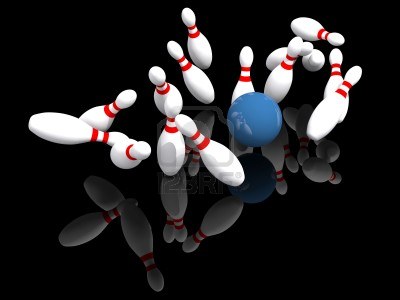 Implementation Plan
Use internet to reach target population
Social media = Easy + Effective
Involve local businesses to promote event by making flyers
Press release talks about positive results of MDA event
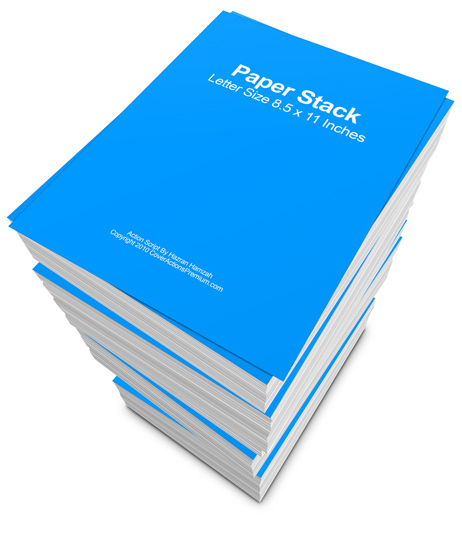 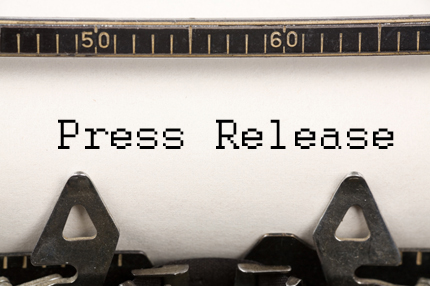